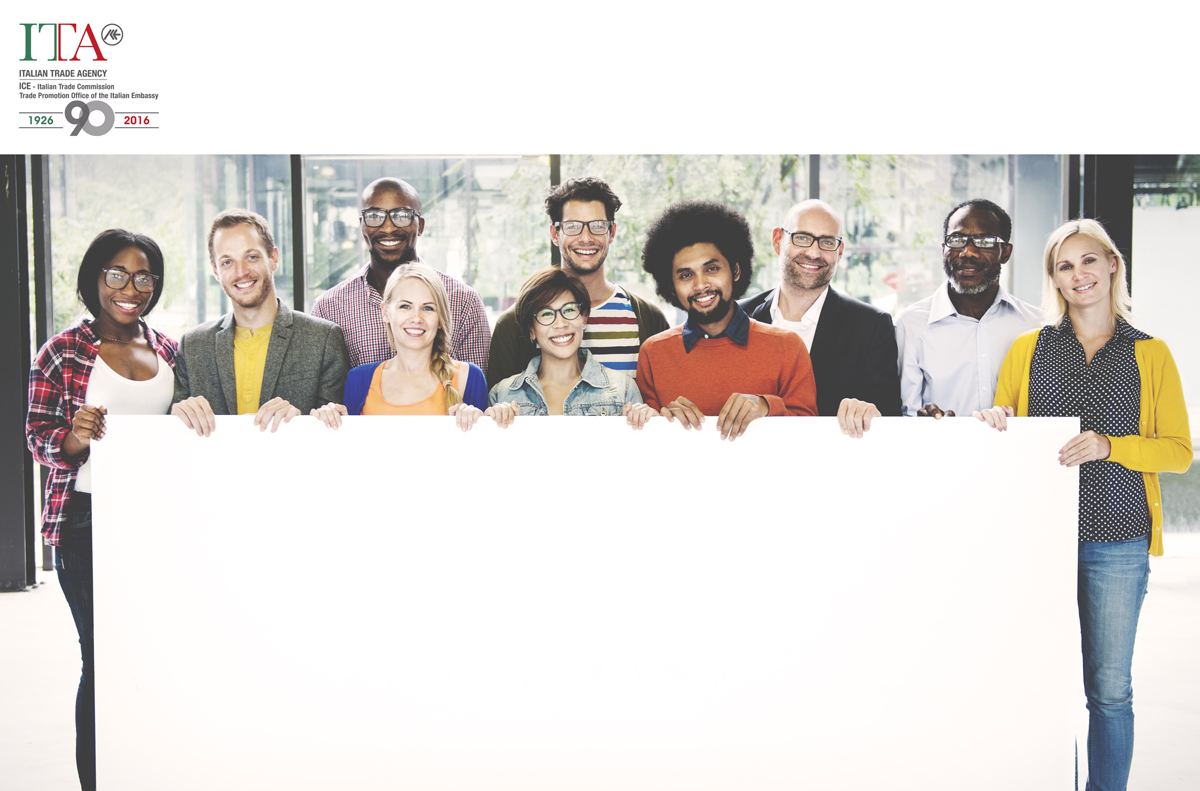 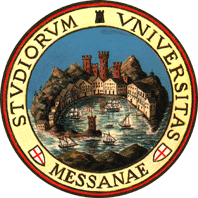 Corso in Global Management
Docente: Avv. Alessandro Russo
Modulo: Pagamenti Internazionali
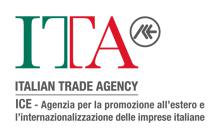 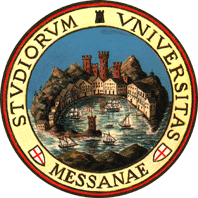 Gli Strumenti di Pagamento Internazionali
Le Condizioni di Pagamento:
Tre aspetti: «come, dove, quando» farsi pagare.
Quando: il pagamento può essere anticipato, posticipato, contestuale
Dove: il pagamento può avvenire sulla piazza del debitore, del venditore, su piazza terza
Come: analisi dei diversi metodi esistenti
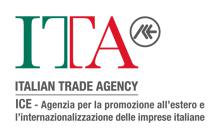 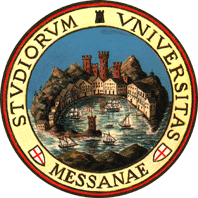 Quando
Pagamento anticipato: tutti i rischi a carico del compratore
Altri fattori: competitività rispetto alle condizioni di pagamento praticate dai concorrenti.
Possibile richieste di scontistica da parte del Cliente
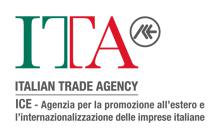 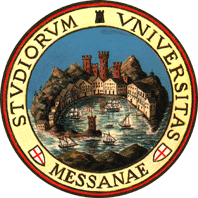 … segue
Pagamento posticipato: tutti i rischi a carico del venditore
Pagamento contestuale: condizione di equilibrio, ma il COD ( cash on delivery) è difficile da realizzare tra soggetti distanti.
Nella prassi internazionale il pagamento contestuale avviene tramite il sistema CAD (cash against documents), contestuale quindi alla consegna dei documenti
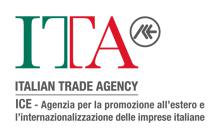 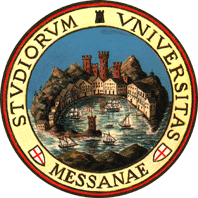 Come
Quali Strumenti di pagamento utilizzare?
A  prescindere dallo strumento utilizzato se il pagamento è atto discrezionale del compratore il rischio di mancato pagamento continua a sussistere
A seconda dei diversi strumenti cambiano piuttosto le conseguenze dell’inadempimento per il compratore
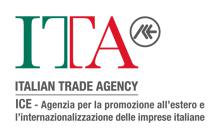 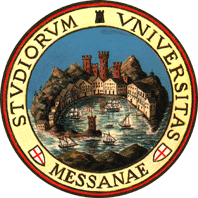 Strumenti disponibili
Bonifico bancario
Incassi elettronici
Titoli di credito ( assegni e titoli cambiari)
Operazioni Documentarie:
C.A.D. ( cash against documents)
Lettere di credito ( o crediti documentari). quest’ultimo consente l’effettiva eliminazione del rischio di insolvenza del debitore
Garanzie bancarie
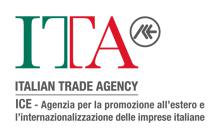 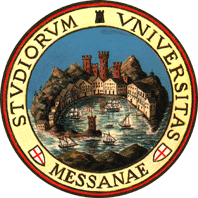 Bonifico Bancario:
Bonifico UE: la disciplina è uniforme in tutta l’area dell’Unione Europea

Bonifico Extra UE:  comporta costi e tempistiche possono variare a seconda del Paese. Si consiglia disciplinare chi sosterrà i costi del bonifico.
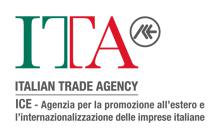 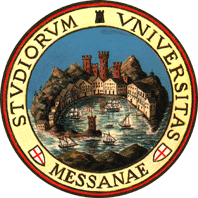 Bonifico Bancario:
Consigli:
Verificare le tempistiche dell’accredito definitivo
Spesso il bonifico può essere revocato entro fine giornata
È consigliabile attendere la definitività dell’accredito prima di procedere alla consegna
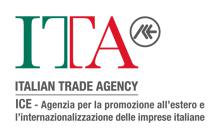 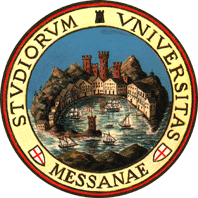 Incassi Elettronici
Esempio Italia: RI.BA. ( ricevuta bancaria)
Esistono strumenti simili in tutti i Paesi UE

Comunque il debitore può decidere di non pagare ma, a differenza del bonifico, ha una data fissa predeterminata
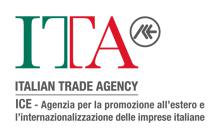 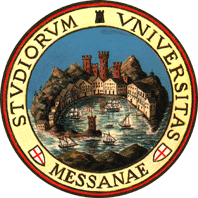 Incassi Elettronici
Esistono due diverse tipologie ( di addebito diretto) :
La prima derivante dal sistema bancario tedesco, detta Lastschrift ( oggi sistema prevalente in ambito UE.
La seconda derivante dal modello francese (LCR)
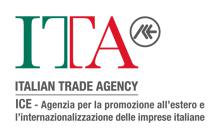 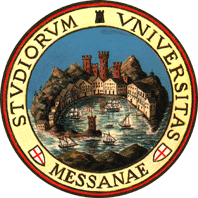 Incassi Elettronici
LCR ( Francia):
Anche in questo caso il debitore può decidere di non onorare alla scadenza ma tale inadempimento genera alcune conseguenze:

Segnalazione immediata alla centrale rischi
Visibilità diffusa dell’insoluto
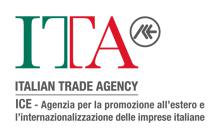 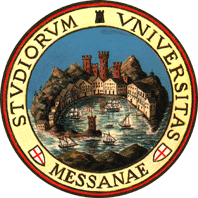 Titoli di credito
Assegno? Cambiale?
L’assegno è da evitare in quanto l’incasso è s.b.f. ( salvo buon fine)
I tempi di definitività possono variare da paese a Paese
Es.: disciplina dell’assegno in USA: tempi molto lunghi ( vari mesi!)
È sconsigliato l’uso dell’assegno nelle transazioni internazionali
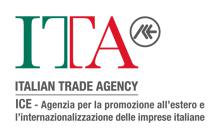 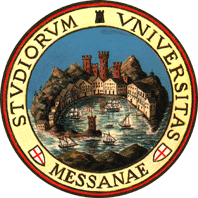 Titoli di credito in ambito internazionale
Non esiste una disciplina uniforme
Esiste una Convenzione Internazionale: Convenzione di Ginevra del 1930
Differenze tra paesi di Common Law e paesi di Civil Law
Nei paesi di Common Law non esiste la categoria dei titoli di credito
Nei paesi di Civil Law il titolo di credito diventa titolo esecutivo
Nei paesi di Common Law è necessario un provvedimento giudiziale
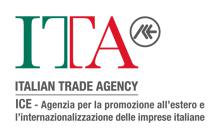 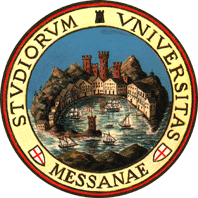 Titoli di credito cambiari
Cambiale tratta ( Bill of exchange): titolo emesso dal creditore ed accettato dal debitore

Pagherò cambiario (Promissory note): titolo emesso direttamente dal debitore
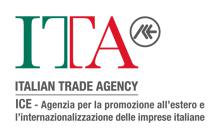 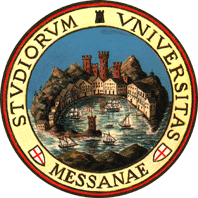 Titoli di credito
Avallo:

L’istituto dell’avallo cambiario prevede una firma in garanzia di una banca o altro soggetto
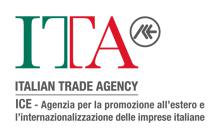 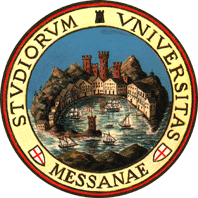 Titoli di credito
Nota: in operazioni di vendita di impianti, beni di alto valore e simili l’utilizzo dei titoli di credito cambiari è molto frequente anche in funzione delle esigenze di dilazione della parte acquirente
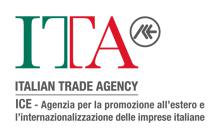 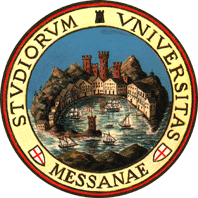 Operazioni documentarie C.A.D. (cash against documents)
il pagamento del prezzo avviene mediante scambio di documenti attraverso il sistema bancario
NON garantisce la certezza dell’incasso o della qualità della merce
È finalizzato a stabilire una procedura che le banche sono tenute a rispettare
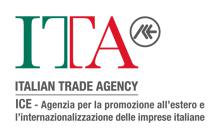 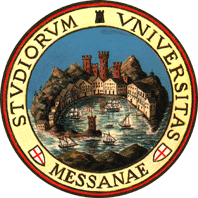 C.A.D. (detta anche rimessa o incasso documentario)
Intervengono almeno 2 banche. Di seguito le diverse fasi:

accordo tra le Parti ( il venditore prepara la merce) 
invio della merce
consegna del venditore dei documenti alla propria banca con relative istruzioni (conferisce mandato)
trasferimento documenti alla banca del compratore( o altra ma sempre nel paese del compratore)
La banca  ricevente avvisa il compratore
Il compratore effettua il pagamento e riceve i documenti necessari per ritirare la merce in dogana
La banca ricevente trasferisce l’importo ricevuto alla banca del venditore
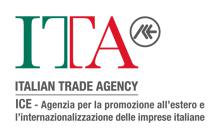 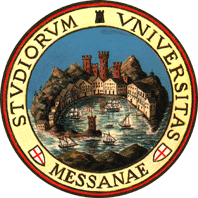 Operazioni C.A.D.
Disciplinate dalla Pubbl. ICC Num. 522 U.R.C.
Esportatore
Importatore
1)Invio merce
2)Consegna documenti
4) avviso
5)Pagamento
6)Consegna documenti
3) Invio documenti
Banca del venditore
Banca del compratore
7) accredito
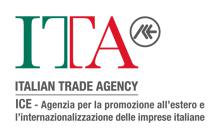 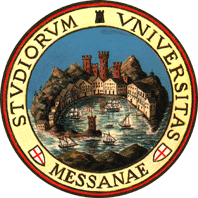 Alcuni concetti essenziali
Rispetto alla lettera di credito (dove la banca emittente si obbliga a pagare) nelle operazioni CAD le banche NON assumono alcuna obbligazione di pagamento ma solo di rispetto della procedura di consegna documenti e gestione dell’incasso
Nelle operazioni CAD le banche NON entrano nel merito dei documenti ( come avviene invece nella lettera di credito dove i documenti vengono esaminati)
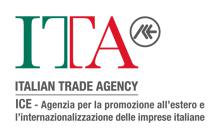 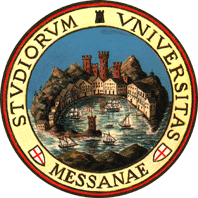 C.A.D.
Per rendere standard la procedura ( ed i ruoli dei soggetti bancari coinvolti) la CCI (Camera di Commercio Internazionale)  ha emanato la Pubbl. n° 522 denominata URC, Uniform Rules for Collection ( in italiano N.U.I. norme uniformi sugli incassi documentari)
Tale pubblicazione regolamenta in dettaglio le operazioni C.A.D.
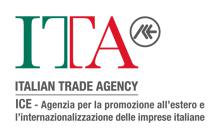 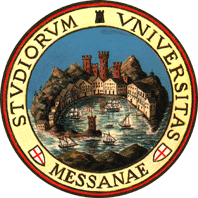 Alcune considerazioni
Il venditore deve considerare in particolar modo:
Valore della commessa
Rapporto con il cliente
Termine di resa della merce
Alcuni consigli:
Utilizzare un termine di resa del gruppo C
Utilizza il CAD con un Cliente NON sconosciuto
Da non utilizzare come mezzo di pagamento in Paesi con elevato tasso di corruzione doganale
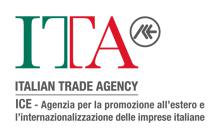 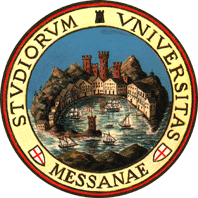 C.A.D.
Esiste una variante del C.A.D. conosciuta come pagamento a mezzo D/A ( documenti verso accettazione)

Tale variante prevede una dilazione al compratore: invece del pagamento «cash» il compratore accetta ( bill of exchange) oppure emette (Promissory note) un titolo cambiario a favore del Venditore
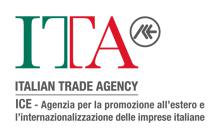 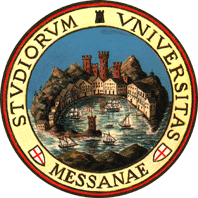 Il Credito Documentario
Costituisce obbligazione di pagamento assunta dalla Banca dell’Acquirente (ORDINANTE) nei confronti del Venditore (BENEFICIARIO)
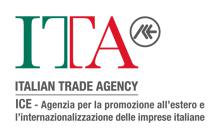 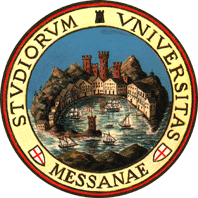 Il Credito Documentario
Consiste nell’impegno irrevocabile di pagamento a fronte di una presentazione di documenti «CONFORME»
Documenti conformi: sono dichiarati tali a seguito di un esame, da parte della banca, di conformità rispetto alle prescrizioni del credito, alle Norme UCP600  ed alla Prassi Bancaria Internazionale Uniforme della CCI (Camera di Commercio Internazionale)
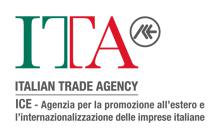 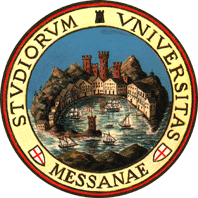 Il Credito Documentario
SOGGETTI COINVOLTI:
Venditore ( Beneficiario del credito)
Compratore ( Ordinante il credito)
Banca Emittente ( la banca che emette il credito , cioè la banca del Compratore
Altre Banche ( con ruoli diversi a seconda dei casi)
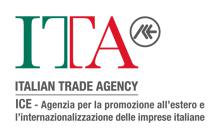 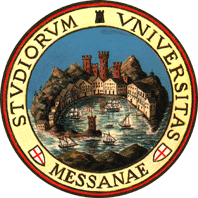 Il Credito Documentario
I crediti documentari sono disciplinati dalla Pubblicazione CCI UCP 600, in vigore dal 2007

( in precedenza erano vigenti altre pubblicazioni ad es. 500, 400, ecc…)
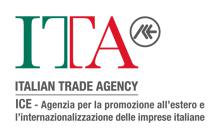 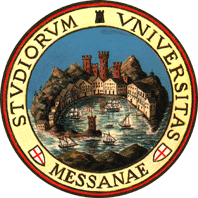 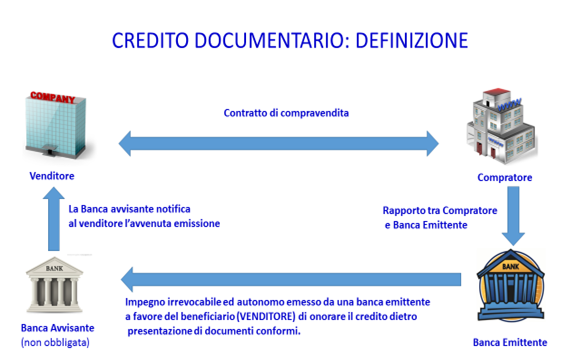 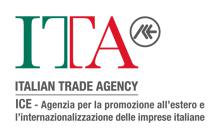 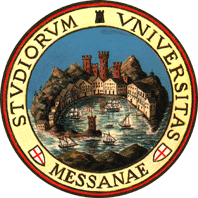 Caratteristiche del credito documentario:
Autonomia: i crediti sono per loro natura operazioni distinte dai contratti di vendita o da altri contratti su cui possono fondarsi.
Astrattezza: il credito è svincolato dalla causa che l'ha originato.
Formalismo: essendo una forma di pagamento la cui prestazione (pagamento, accettazione, negoziazione) è vincolata alla presentazione dei documenti prescritti nel credito, le banche dovranno esaminare esclusivamente i documenti presentati per accertare che, nella forma, essi appaiano conformi ai termini e alle condizioni del credito.
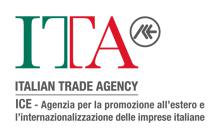 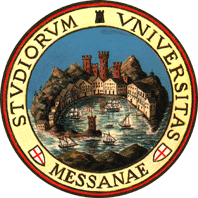 Il Credito Documentario (Lettera di Credito)
Con l’emissione del credito la Banca Emittente si obbliga direttamente nei confronti del beneficiario.
L’obbligo della banca:
È Certo

È Autonomo

È Definitivo
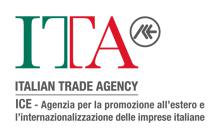 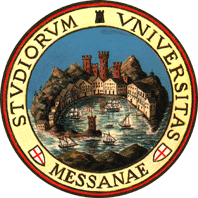 La natura dell’obbligo della Banca emittente
Certo: certezza dell’intervento della Banca nell’operazione, in contrapposizione alla «eventualità» dell’intervento della banca tipica delle garanzie bancarie
Definitivo: il pagamento del credito è sempre definitivo e non «salvo buon fine»
Autonomo: l’obbligazione della banca è autonoma rispetto a:
Rapporto tra Compratore e Venditore
Rapporto tra Banca emittente e Venditore ( beneficiario)
Rapporto tra Compratore ( Ordinante e Banca Emittente)
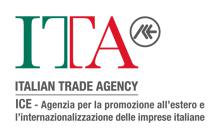 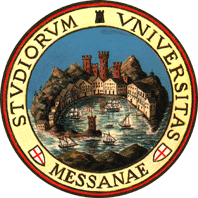 Pagamento a mezzo Lettera di credito
Due distinte fasi con relative difficoltà:
Difficoltà nella negoziazione durante le trattative con la controparte (dovute alla riluttanza verso tale modalità di pagamento)
Difficoltà durante la fase di Utilizzo del credito ( dovute a richieste particolari sui documenti o a diverse prassi delle banche)
Si raccomanda massima attenzione
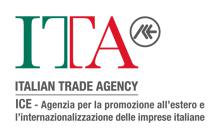 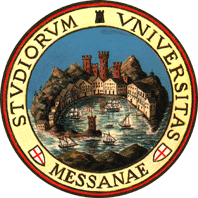 Autonomia del credito e UCP
Art. 4. Crediti e Contratti
a) Il credito, per sua natura, è operazione distinta dal contratto di vendita o altro contratto su cui può fondarsi. Tale contratto non riguarda e non impegna in alcun modo le banche, anche se un qualsiasi riferimento ad esso è incluso nel credito.
Conseguentemente l’impegno di una banca ad onorare, a negoziare o adempiere qualsiasi altra obbligazione derivante dal credito NON è soggetto ad azioni o eccezioni da parte dell’ordinante fondate sui suoi rapporti con la banca emittente o con il beneficiario.
Il beneficiario non può in alcun caso avvalersi dei rapporti contrattuali esistenti fra le banche o fra l’ordinante e la banca emittente.

b)  La Banca Emittente deve scoraggiare qualunque tentativo dell’ordinante di includere, quale parte integrante del credito, copie del sottostante contratto, fatture pro forma e simili.”
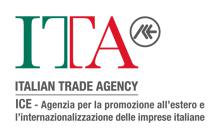 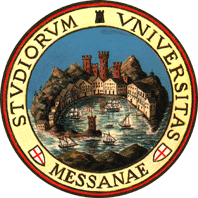 Autonomia del credito e UCP
L’articolo 4 evidenzia il carattere di autonomia ed astrattezza del Credito documentario rispetto alla vendita o ad altro contratto cui si riferisce e rispetto al mandato ricevuto. Le banche restano estranee anche in presenza di un qualsiasi riferimento contrattuale incluso nel Credito o nei documenti richiesti. La prestazione in capo alla banca, sia essa di negoziare o di “onorare” non è in ogni caso soggetta ad azioni o eccezioni da parte dell’Ordinante fondate sui suoi rapporti con la banca emittente o con il Beneficiario. 
Si ribadisce l’opportunità per le banche emittenti di scoraggiare qualunque tentativo dell’Ordinante di includere, come parte integrante del Credito, copie dei sottostanti contratti, fatture proforma o simili.
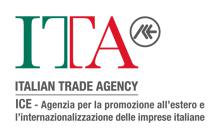 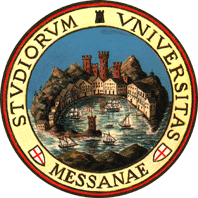 Autonomia del credito e UCP
Art. 5. Documenti e merci, servizi o prestazioni
“Le banche operano su documenti e non su merci, servizi o altre prestazioni cui i documenti possono riferirsi”. 

L’articolo 5 evidenzia che le banche operano esclusivamente  su documenti e non sulle merci o servizi che sono alla base dell’operazione. Ciò al fine di evidenziare che il Beneficiario di un Credito rimane comunque vincolato alle responsabilità contrattuali conseguenti alla spedizione di merce non conforme, a fronte di documenti corretti presentati in utilizzo del Credito.
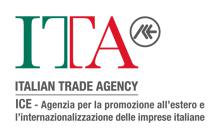 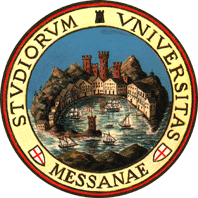 Pagamento a mezzo Credito Documentario ( L/C)
Credito documentario semplice:
Comporta l’eliminazione, per il Venditore, del rischio Commerciale

Per quanto riguarda invece il Rischio Paese/Politico, questo continua a sussistere
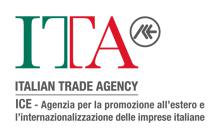 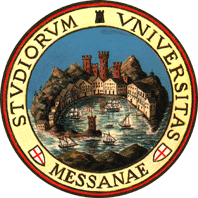 La banca emittente: obblighi
Di seguito si riporta l’art. 7 delle UCP600 che disciplina l’obbligo della banca Emittente: 
Art. .7 Impegni della banca emittente
a) A condizione che i documenti prescritti siano presentati alla banca designata o alla banca emittente e che costituiscano una presentazione conforme, la banca emittente deve onorare quando il credito è utilizzabile per:
i. Pagamento a vista, pagamento differito o accettazione presso la banca emittente
ii. Pagamento a vista presso una banca designata e tale banca designata non paga;
iii. Pagamento differito presso una banca designata e tale banca designata non assume il proprio impegno di pagamento differito o, avendo assunto tale impegno di pagamento differito, non paga alla scadenza;
iv. Accettazione presso una banca designata e tale banca designata non accetta la tratta spiccata su di essa o, avendola accettata, non paga alla scadenza;
v. Negoziazione presso una banca designata e tale banca designata non negozia.

b) La banca emittente è irrevocabilmente impegnata ad onorare dal momento in cui emette il credito

c) La banca emittente si impegna a rimborsare la banca designata che ha onorato o negoziato una presentazione conforme e che ha inviato i documenti alla banca emittente. Il rimborso dell’importo di una presentazione conforme relativa ad un credito utilizzabile per accettazione o pagamento differito è dovuto alla scadenza, indipendentemente dal fatto che la banca designata abbia o meno pagato in anticipo o acquistato i documenti o la tratta prima della scadenza. L’impegno della banca emittente a rimborsare la banca designata è indipendente dall’impegno assunto dalla stessa banca emittente verso il beneficiario.”
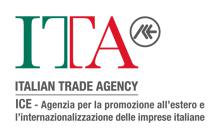 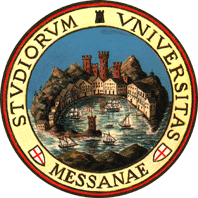 Schema Credito documentario semplice
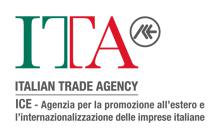 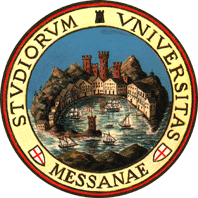 Segue…
successivamente alla fase 7) esame documenti sono possibili due ipotesi:
 Presentazione conforme: La banca paga secondo le condizioni stabilite nel credito e addebita l’ordinante.
Presentazione non conforme: la banca non effettua il pagamento, notifica le riserve ed attende istruzioni
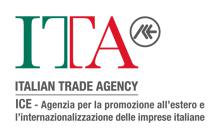 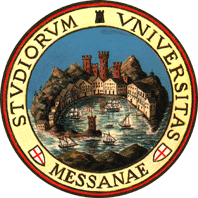 La conferma al Credito
È possibile intervenire sul rischio Paese/politico attraverso un particolare istituto, contemplato nelle UCP600, definito
CONFERMA




Consiste nell’obbligo assunto da una ulteriore banca, che si aggiunge all’obbligo della Banca emittente, di onorare il credito a fronte di una presentazione di documenti conforme

Anche l’obbligo della banca Confermante  è certo, autonomo, definitivo
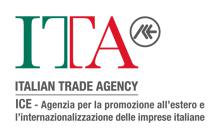 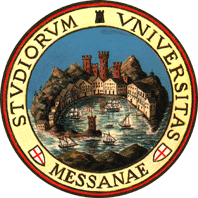 La conferma al credito
L’art. 2 delle UCP (rubricato “Definizioni”) definisce la conferma come:
“L’impegno inderogabile della banca confermante, che si aggiunge a quello della banca emittente, di onorare o negoziare una presentazione conforme”; 
definisce poi la banca confermante come:
“La banca che aggiunge la propria conferma ad un credito su autorizzazione o richiesta della banca emittente”.
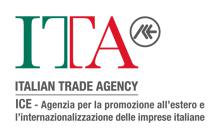 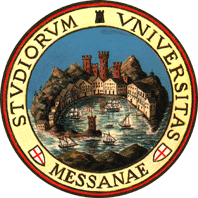 Segue… La conferma al credito
Art. 8 UCP : Impegni della banca confermante:
a) A condizione che i documenti prescritti siano presentati alla banca confermante o a qualunque altra banca designata e che essi costituiscano una presentazione conforme, la banca confermante deve:
i. Onorare, quando il credito è utilizzabile per:
    a)	Pagamento a vista, pagamento differito o accettazione presso la banca confermante;
    b)	Pagamento a vista presso altra banca designata e tale banca designata non paga;
    c)	Pagamento differito presso altra banca designata e tale banca designata non assume il proprio          impegno di pagamento differito o, avendo assunto tale impegno di pagamento differito, non paga alla scadenza;
   d)	Accettazione presso altra banca designata e tale banca designata non accetta la tratta spiccata su di essa o, avendola accettata, non paga alla scadenza;
   e)	Negoziazione presso altra banca designata e tale banca designata non negozia.

ii. Negoziare, senza rivalsa, se il credito è utilizzabile per negoziazione presso la banca confermante.
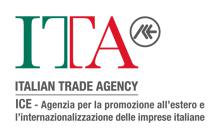 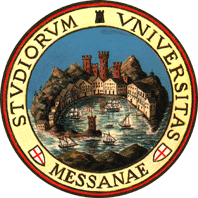 Segue… art. 8 UCP
b. la banca confermante è irrevocabilmente impegnata ad onorare o negoziare dal momento in cui aggiunge la propria conferma al credito.
c. la banca confermante si impegna a rimborsare un’altra banca designata che ha onorato o negoziato una presentazione conforme e che ha inviato i documenti alla banca confermante. Il rimborso dell’importo di una presentazione conforme relativa ad un credito utilizzabile per accettazione o pagamento differito è dovuto alla scadenza, indipendentemente dal fatto che un’altra banca designata abbia o meno pagato in anticipo o acquistato i documenti o la tratta prima della scadenza. L’impegno della banca confermante a rimborsare altra banca designata è indipendente dall’impegno assunto dalla stessa banca confermante verso il beneficiario.
d. Se una banca è autorizzata o richiesta dalla banca emittente di confermare un credito, ma non è disposta a farlo, deve informarne, senza ritardo, la banca emittente e può avvisare il credito senza aggiungere la conferma”.
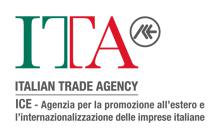 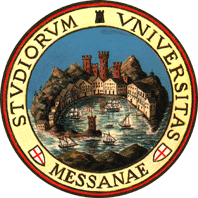 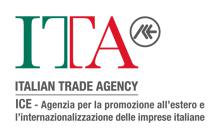 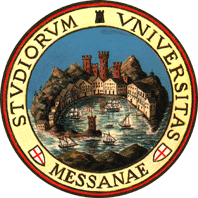 Segue…

successivamente alla fase 7) 1° esame documenti due possibili ipotesi:

Presentazione conforme: La banca confermante  paga secondo le condizioni stabilite nel credito e addebita l’ordinante. Trasmette inoltre i documenti alla banca emittente per il 2° esame dei documenti ( se la presentazione sarà giudicata conforme la Banca emittente effettuerà il pagamento nei confronti della banca confermante).

Presentazione non conforme: la banca confermante non effettua il pagamento, notifica le riserve al beneficiario e trasmette i documenti alla banca emittente
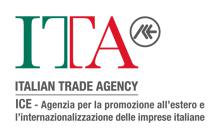 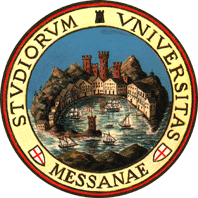 Segue…

successivamente alla fase 9) 2° esame documenti:
in caso di ricezione documenti giudicati conformi dalla banca confermante la banca emittente ripeterà l’esame documenti, se ritenuti conformi effettuerà il pagamento alla banca confermante e addebiterà l’ordinante.
se ritenuti non conformi notificherà le riserve, rifiuterà la prestazione e rimane in attesa di istruzioni.
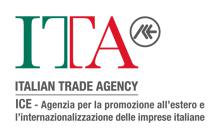 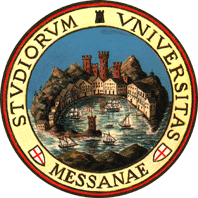 Il Credito Documentario
Modalità di Pagamento:
Secondo le UCP la Banca:
ONORA IL CREDITO   oppure NEGOZIA IL CREDITO

Per «onorare il credito» si intende:
Pagamento a vista
Pagamento differito
Pagamento per accettazione
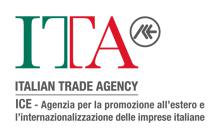 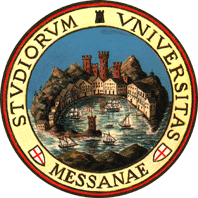 Pagamento a vista
Successivamente all’ esame di conformità dei documenti con esito positivo avviene il pagamento

(la banca paga subito dopo la verifica dei documenti e la presentazione risulta conforme al credito)
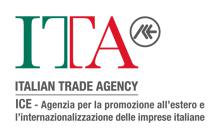 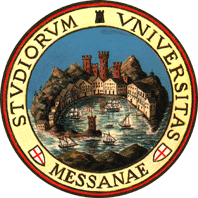 Pagamento differito:
Il pagamento avviene, sempre in caso di accertata conformità, allo scadere del termine riportato nel credito ( ad es. xx giorni data fattura oppure xx giorni data Bill of Lading

(In questo caso si tenga presente dal momento in cui la banca dichiara che i documenti sono in regola (presentazione conforme) il beneficiario ha già maturato il diritto al pagamento, e quindi deve attendere soltanto il termine stabilito, senza che la banca possa successivamente sollevare ulteriori eccezioni per rifiutare la prestazione (anche in presenza di un provvedimento cautelare emanato dall’autorità giudiziaria)
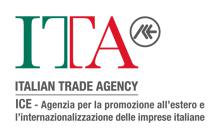 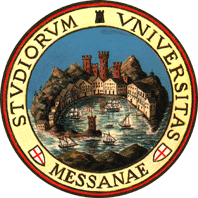 Pagamento per accettazione
Il termine «accettazione» indica l’uso di una o più tratte ( titoli cambiari)

Le tratte sono spiccate sulla Banca emittente e NON sul Compratore

(la banca si impegna ad accettare le tratte documentate su di essa spiccate dall’esportatore. La banca accetta quindi per conto dell’importatore (ordinante) gli effetti emessi dall’esportatore (beneficiario) e nello steso tempo provvede a ritirare i documenti che accompagnano la tratta. Le tratte, una volta accettate, diventano una carta cambiaria particolarmente apprezzata e facilmente monetizzabile)
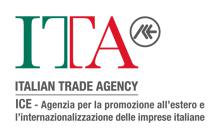 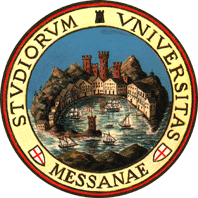 Possibilità di cessione del credito
Un credito pagabile in via differita o per accettazione può essere oggetto di smobilizzo:
Cessione pro solvendo ( è un’anticipazione «salvo buon fine»

Cessione pro soluto ( viene ceduto il credito a titolo definitivo ( è più costoso)
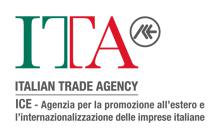 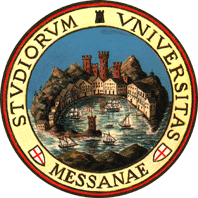 Credito pagabile Per NEGOZIAZIONE
Il credito sarà negoziabile ( sia pro solvendo che pro soluto)
La condizione «pagabile per negoziazione» consente, se desiderato, di spostare l’obbligo anche a banca diversa dalla Banca Emittente
Il credito può essere negoziabile con la formula «presso any bank» oppure «presso banca determinata in fase di emissione»

(significa esborso da parte della banca autorizzata a negoziare a fronte della tratta e/o dei documenti. La negoziazione avviene comunque a fronte di una cessione a titolo oneroso del credito documentario, il che comporta l’incasso effettivo di un importo minore rispetto all’importo previsto dal credito. In merito alla negoziazione è utile precisare che tale prestazione viene effettuata da soggetto bancario diverso dalla banca emittente, la quale rimborserà poi la banca che ha negoziato dell’intero importo previsto dal credito)
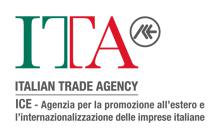 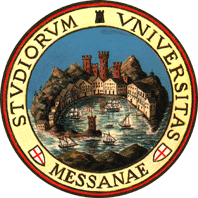 Cosa accade se la presentazione non è conforme?
La Banca non procede al pagamento

La Banca non consegna i documenti al Compratore
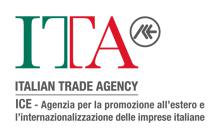 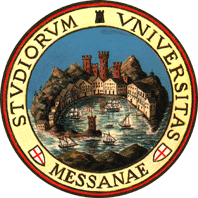 Presentazione documenti  ( utilizzo del credito)
Art. 15 UCP: documenti conformi ( la banca deve onorare il credito e consegnare i documenti al Compratore
Art. 16 UCP: Documenti non conformi ( la banca non onora il credito e:
Invia al Presentatore un avviso contenente:
Il rifiuto di onorare
I motivi per i quali non onora ( le riserve riscontrate sui documenti)
Cosa intende farne dei documenti:
Può, prima della scadenza del termine, chiedere al Compratore se intende sciogliere le riserve;
Trattenere i documenti  presso di sé in attesa di scioglimento delle riserve del Compratore o ulteriori istruzioni da parte del Presentatore
Restituire direttamente i documenti al presentatore
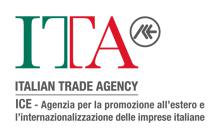 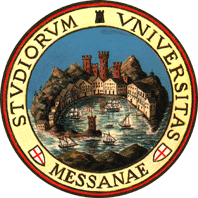 Quali documenti presentare?
I documenti abitualmente richiesti in un credito documentario sono:
Fattura commerciale ( in più esemplari originali o copie)
Certificato di Origine
Documento di trasporto ( DDT)
Certificato di Assicurazione delle merci
Packing List
Altri documenti a seconda dei casi
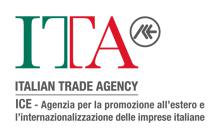 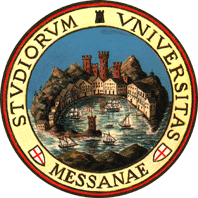 L’esame di conformità dei documenti
L’esame dei documenti non è discrezionale bensì disciplinato dalle UCP 600
UCP 600 e Prassi Bancaria internazionale uniforme ( PBIU CCI) richiamata dall’art. 14 UCP600)
FONDAMENTALE l’art. 14 delle UCP
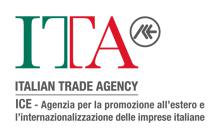 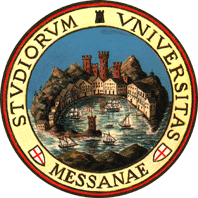 Criteri principali per l’esame dei documenti
L’esame viene svolto in base a:
Quanto previsto nel testo della lettera di credito

Quanto previsto dalle UCP e dalla PBIU
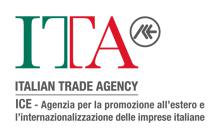 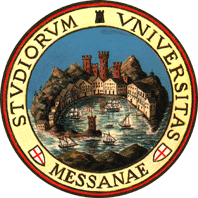 …segue
È importante analizzare prima di tutto le condizioni previste dalla Lettera di Credito (che prevalgono in quanto previsto dalle UCP600)

È fondamentale il check up delle singole condizioni della Lettera di credito al fine di verificare la presenza di eventuali deroghe alle UCP600
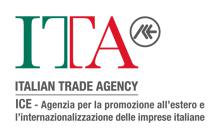 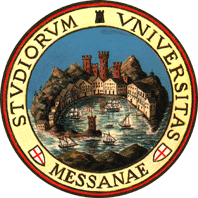 …segue
Non esiste una gerarchia tra UCP600 e PBIU

Le UCP contengono le prescrizioni generali

La PBIU contiene esempi sugli aspetti più critici in merito ai dati contenuti nei singoli documenti
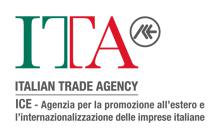 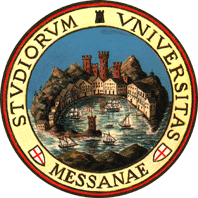 …segue
Art. 14 UCP:
Stabilisce il termine massimo a disposizione delle banche per l’esame dei documenti (5 giorni)

Stabilisce le modalità dell’esame dei documenti

In precedenza prevaleva la c.d. «strict compliance» doctrine. Con la revision delle UCP del 2007 èprevalsa invece la c.d. «reasonable compliance» doctrine.
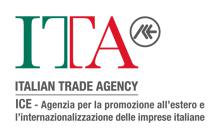 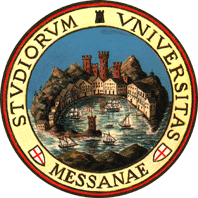 …segue
Ancora sull’art. 14 UCP:
Secondo la «reasonable compliance» i dati in un documento NON necessitano essere identici ma non in conflitto con quanto previsto nel credito o contenuto in altri documenti

Non è richiesta quindi la specularità dei dati bensì l’assenza di conflitti
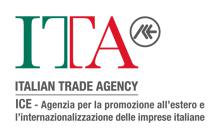 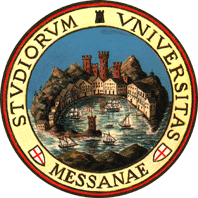 …segue
Ancora sull’art. 14 UCP:
Un documento di trasporto richiesto in originale è da considerare scaduto dopo 21 giorni dall’emissione

Esempio: il credito riporta abitualmente sia la data di scadenza del credito (expiry date) sia la data ultima spedizione ( last shipment date). Ai fini dell’esame è da considerare data ultima per la presentazione dei documenti quella, tra expiry date e shipment date, quella che cade per prima.
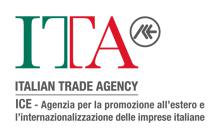 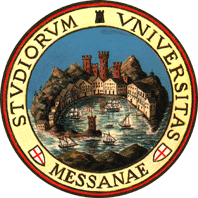 …segue
Descrizione delle merci:
Sempre presente nel testo del credito. 
NB: la descrizione delle merci in fattura dovrà essere sempre esattamente uguale alla descrizione merci riportata nel credito

Nei documenti diversi dalla fattura la descrizione delle merci potrà essere riportata anche in termini più generici, prchè i dati non risultino in conflitto con la descrizione riportata nel credito (o in altri documenti)
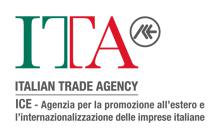 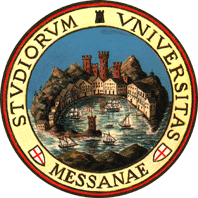 …segue
Altri aspetti rilevanti:
Spedizioni parziali: le parti possono scegliere se consentite o meno. Le UCP stabiliscono che, nel silenzio delle parti ( e quindi del credito), le spedizioni parziali sono da intendersi come CONSENTITE

Tolleranze: 
nel silenzio delle parti è consentita una tolleranza + /- 5%. 
Espressioni quali «circa», «quasi» e similari che accompagnano l’importo consentono una tolleranza del +/- 10%. 
È possibile escludere le tolleranze oppure stabilirne  «ad hoc».
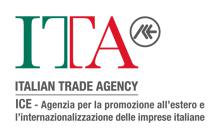 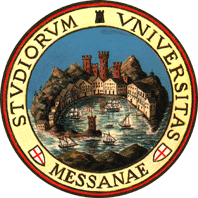 I diversi ruoli ricoperti dalle banche nei crediti documentari
Banca Emittente: Banca che emette il credito su richiesta di un ordinante o per proprio conto Art. 2 e art. 7 UCP

Banca Confermante: Banca che aggiunge la propria conferma ad un credito su autorizzazione o richiesta della banca emittenteArt. 2 e art. 8 UCP

Banca Avvisante: Banca che avvisa il credito su richiesta della banca emittenteArt. 2 UCP

Banca Designata: Banca presso la quale il credito è utilizzabile ovvero qualsiasi banca nel caso di credito utilizzabile presso qualsiasi bancaArt.2 e art. 12 UCP

Banca rimborsante: Banca espressamente incaricata dalla banca emittente di rimborsare la Banca designata Art. 13 UCP Pubblicazione ICC URR (Uniform Rules for Rembursement)
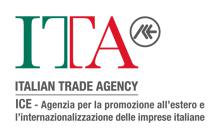 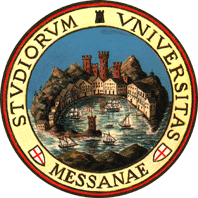 REGOLE NELLA COMPILAZIONE DEI DOCUMENTI
I documenti devono essere completi, e presentati nel numero di esemplari richiesto dal credito.
Devono essere presentati con lo stesso numero di originali e di copie prescritte nel credito (sempre almeno uno in originale;
Devono essere presentati nella stessa tipologia richiesta, cioè se il credito richiede come documento di trasporto l’aereo (l’Air Way bill) dovrò presentare alla banca un documento di trasporto aereo che nella forma appaia essere un Air Way Bill.
Devono essere presentati entro la scadenza prevista e, salvo diversa prescrizione, entro 21 giorni dalla data di spedizione della merce
Vanno evitate le correzioni e/o cancellature ecc. In ogni caso qualora queste vengano effettuate, devono essere sempre convalidate da chi ha emesso il documento con la parola “approved”
Non devono esserci contrasti tra quanto dichiarato su un documento e quanto appare su altri documenti;
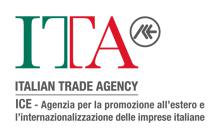 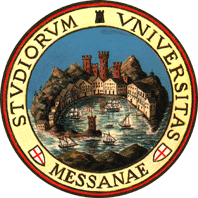 Segue…
Occorre che ci sia concordanza fra i documenti presentati, nel senso che l’insieme dei documenti deve chiaramente riferirsi alla stessa operazione;

Spesso è richiesto che il numero del credito documentario appaia su tutti i documenti. È opportuno comunque sempre riportare il numero di credito documentario nei documenti.

La data di spedizione che appare nel documento di trasporto non deve essere posteriore alla data ultima di spedizione prescritta nel credito;

I documenti devono essere presentati entro il tempo stabilito nel credito presso la banca indicata nello stesso;
L’importo dei documenti deve corrispondere a quello per cui è stato emesso il credito, salvo la possibilità di prevedere nel credito apposite  tolleranze nell’importo, nella quantità o nei prezzi unitari secondo quanto previsto dalle Norme della pubbl. 600;
La sottoscrizione dei documenti di trasporto deve essere apposta in conformità a quanto previsto dalle NUU, ( il firmatario deve dichiarare in che veste appone la sottoscrizione).
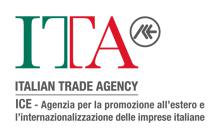 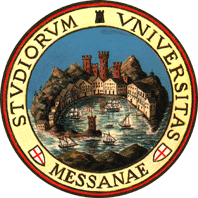 Le fasi del credito documentario
Trattative e stipulazione del contratto: Ordinante e compratore dovranno stabilire le condizioni di pagamento e, qualora l’intesa sia raggiunta sulla lettera di credito concordare le caratteristiche della stessa

Richiesta dell’ordinante alla propria banca ed emissione del credito documentario  L’ordinante richiede l’emissione alla propria banca e quest’ultima, accertate le condizioni per l’emissione (disponibilità di fido ecc..) procederà ad emettere il credito con eventuale richiesta di conferma alla banca confermante.

Notifica al beneficiario La banca avvisante e/o eventualmente confermante notifica l’emissione del credito al beneficiario ( N.B. i due soggetti potrebbero anche non coincidere)

Eventuali modificheIl beneficiario, successivamente alla notifica e fino all’utilizzo del credito, potrebbe concordare con l’ordinante eventuali modifiche  al credito
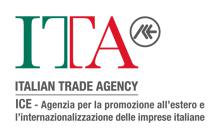 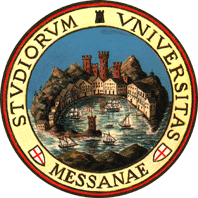 Segue…
Spedizione della merce Il beneficiario provvede all’invio della merce e alla preparazione dei documenti richiesti dal credito

Presentazione documenti (utilizzo)Entro la scadenza il beneficiario utilizza il credito (anche attraverso utilizzi parziali) presentando i documenti presso la banca designata e/o confermante a seconda dei casi

Esame documentiLa banca confermante e/o la banca designata e/o la banca emittente, entro 5 giorni lavorativi bancari procede all’esame dei documenti pronunciandosi in merito: l’esito può essere: presentazione conforme: la banca adempie alla propria obbligazione secondo le prescrizioni del creditopresentazione non conforme: la banca comunica le riserve riscontrate, rifiuta la prestazione e trattiene i documenti in attesa di istruzioni da parte del beneficiario 

Consegna dei documenti e addebito all’ordinanteIn caso di presentazione conforme la banca procederà al pagamento e provvederà ad addebitare l’ordinante. In caso di presentazione non conforme invece attenderà comunicazioni ( ad es. scioglimento riserve da parte dell’ordinante o autorizzazione a consegnare i documenti da parte del beneficiario). In mancanza di istruzioni restituirà i documenti al beneficiario.
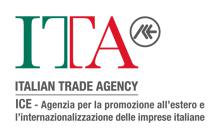 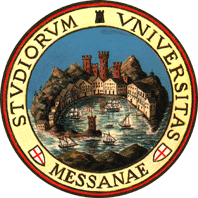 Tipologie di credito documentario
Credito trasferibile (art. 38 UCP):
Consente di trasferire, tutto o parte del credito, ad uno o più ulteriori beneficiari
NB: è consentito soltanto un passaggio  dal primo beneficiario al / ai secondi beneficiari

Un credito può essere trasferito soltanto se è espressamente denominato come “trasferibile” dalla banca emittente e soltanto nei termini e alle condizioni precisate nel credito originario, a eccezione di alcuni elementi come l’importo, i prezzi unitari e il periodo di validità, che possono subire singole variazioni.
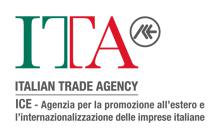 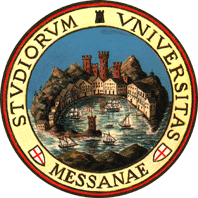 Tipologie di credito documentario
Credito Revolving:
Con il credito revolving ( o rinnovabile) la Banca emittente si impegna ad aprire N volte un credito, sempre alle medesime condizioni.

Con il credito revolving la banca emittente si impegna a rinnovare, di volta in volta, l’impegno a pagare, a negoziare, ad accettare o a fare effettuare il pagamento, ripristinando sempre l’importo iniziale del credito. Può essere cumulativo (che consente cioè di cumulare gli importi non utilizzati negli utilizzi successivi) o non cumulativo (dove gli importi non utilizzati entro la scadenza non possono essere cumulati negli utilizzi successivi
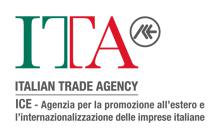 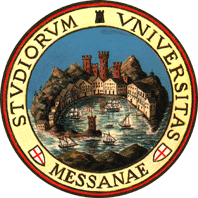 Tipologie di credito documentario
Il credito sussidiario o controcredito
È una forma particolare di credito che si realizza quando il beneficiario di un credito documentario irrevocabile dispone, a sua volta, di aprire un nuovo credito documentario (il back to back) a favore di un fornitore per l’acquisto delle merci oggetto del credito base.

Il credito sussidiario può sembrare simile al credito trasferibile, ma di fatto non lo è: il credito base e il credito back to back sono correlati e interdipendenti da un punto di vista strettamente economico, mentre non lo sono da un punto di vista giuridico, in quanto in questo caso sono costituiti due crediti distinti ed autonomi.
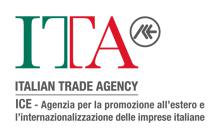 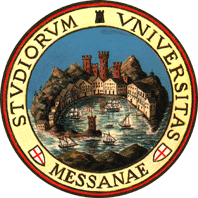 Tipologie di credito documentario
Il credito di anticipazione o con clausola rossa 
Con il credito di anticipazione (red clause) si autorizza il pagamento di determinate somme al beneficiario prima della presentazione dei documenti, dietro rilascio di una ricevuta che attesti l’impegno assunto di destinare tali somme alla produzione e alla spedizione delle merci o comunque alla predisposizione della fornitura
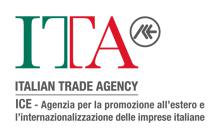 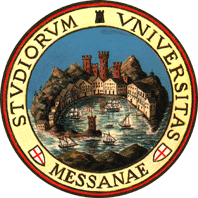 Tipologie di credito documentario
Stand By Letter of credit:
Può essere regolata dalle UCP600
Differisce dallo schema tipico del credito documentario e si avvicina molto allo schema tipico delle garanzie bancarie
L’impegno della banca è: eventuale autonomo e definitivo
Consiste nell’impegno della banca emittente di pagare a fronte di una richiesta di pagamento, al verificarsi del mancato pagamento da parte del debitore
Nella stand-by la funzione della presentazione e relativo esame dei documenti è «probatoria dell’adempimento del venditore» che richiede il pagamento
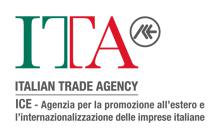 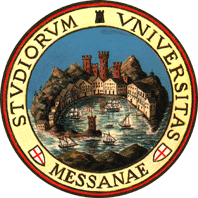 Le Garanzie Bancarie Internazionali
Si utilizzano soprattutto negli appalti internazionali
A garanzia delle obbligazioni di «dare» si utilizzano le Lettere di credito.
A garanzia delle obbligazioni di «fare» si utilizzano le Garanzie Bancarie Internazionali
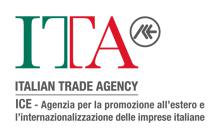 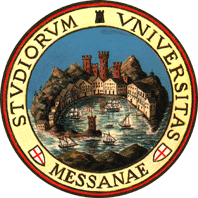 Le garanzia bancarie internazionali
Le garanzie utilizzate nella prassi bancaria internazionale NON rientrano nello schema tipico della «fideiussione» bensì nello schema del c.d. « contratto autonomo di garanzia»
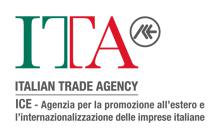 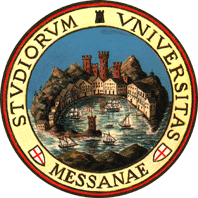 La Fideiussione
La fideiussione è disciplinata dal Codice Civile Italiano agli artt. 1936 e ss.
Art. 1936 c.c.: «È fideiussore colui che, obbligandosi personalmente verso il creditore, garantisce l'adempimento di un'obbligazione altrui»
L’articolo definisce il ruolo del fideiussore e NON  la fideiussione
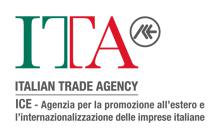 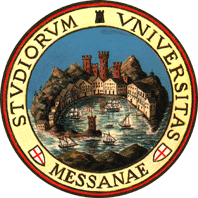 La Fideiussione
Accessorietà dell’obbligazione del fideiussore rispetto all’obbligazione del debitore.

L’accessorietà comporta la dipendenza dell’obbligazione fideiussoria  rispetto alle sorti del rapporto principale
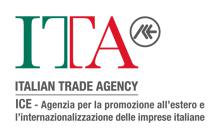 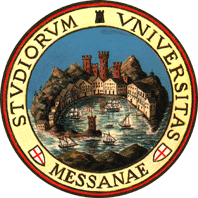 La Fideiussione
Art. 1945 c.c.: Il fideiussore può opporre contro il creditore tutte le eccezioni che spettano al debitore principale, salva quella derivante dall'incapacità 

NB: se il fideiussore non eccepisce, perde il diritto di rivalsa sul debitore principale
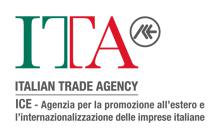 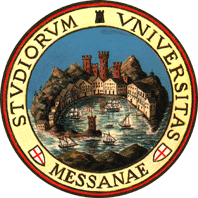 Differenze:
Nella Fideiussione l’accessorietà comporta un legame con il rapporto principale
Nel Contratto autonomo di garanzia l’obbligazione del garante è autonoma rispetto al rapporto principale
Le due figure contrattuali, nonostante le similitudini, differiscono nella «causa del contratto»
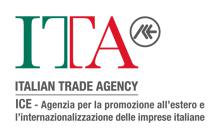 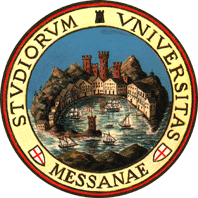 Differenze:
Nella Fideiussione: la causa del contratto consiste nella garanzia dell’adempimento dell’obbligazione altrui ( del debitore).

Nel Contratto Autonomo di Garanzia la causa del contratto consiste nell’indennizzo del beneficiario per il verificarsi di un determinato evento ( oggettivo).
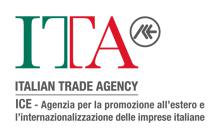 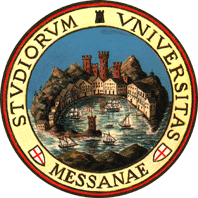 Fideiussioni a prima richiesta (o a prima domanda)
Contengono nel testo l’obbligazione della banca di pagare a prima richiesta e senza sollevare azioni eccezioni ecc… ecc…
Contengono nel testo deroghe alle norme del Codice Civile

SCOPO: creare delle fideiussioni con caratteristiche tipiche del contratto autonomo di garanzia
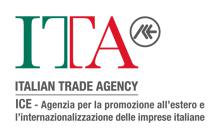 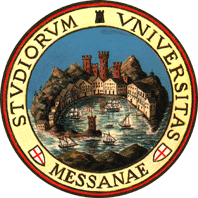 Norme sulle Garanzia bancarie Internazionali
La CCI (Camera di Commercio internazionale) ha emanato una pubblicazione, come per i crediti documentari, che disciplina le garanzia bancarie internazionali
Pubblicazione URDG 758 ( ha sostituito la precedente pubbl. URDG 458)
Le URDG definiscono la garanzia come autonoma rispetto al contratto principale
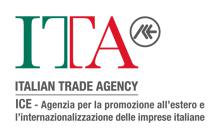 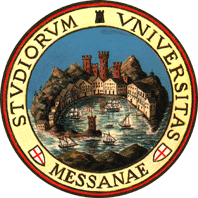 Appalti Internazionali
Caratteristiche:
Importi rilevanti
Lunghi tempi di esecuzione
Suddivisi spesso in «stati avanzamento lavori»
Pagamento a SAL ( Stato avanzamento lavori)
Per ogni fase solitamente si richiede idonea garanzia
Quindi più garanzie di importi e con scadenze differenti
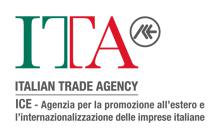 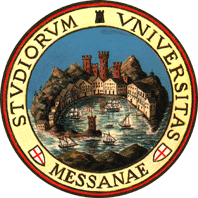 Appalti Internazionali
Prima fase: «offerta». La garanzia bancaria richiesta viene denominata «Bid Bond»
Seconda fase: « anticipo versato dal Committente». La garanzia bancaria richiesta viene denominata «Advance Payment Bond»

Nota:  l’Advance Payment Bond viene spesso richiesto anche in altre operazioni commerciali, diverse dall’appalto, ma che comunque comportano il versamento di un anticipo ( ad es. operazioni di vendita)
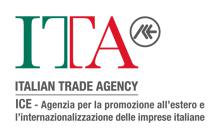 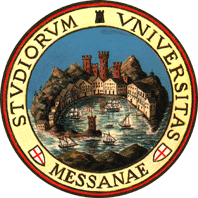 Appalti Internazionali
Terza fase: «Esecuzione lavori». 

La garanzia bancaria richiesta viene denominata «Performance Bond», cioè la garanzia di buona esecuzione
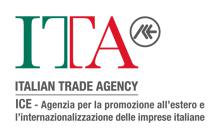 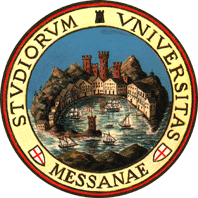 Altre forme di Garanzia Bancaria Internazionale
«Manteinance Bond»: emessa a garanzia dell’obbligo di intervento 
«Custom Bond»: emessa a garanzie del pagamento dei costi doganali ( richiesta in USA)
«Down Payment Bond» emessa verso la ricezione di una somma a titolo di acconto
Nota: si utilizzano, assieme alle figure precedenti, anche fuori dal mondo degli appalti internazionali
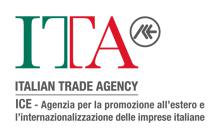 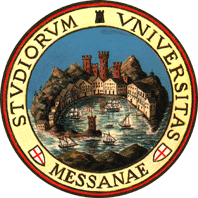 Forma della Garanzia bancaria Internazionale
Garanzia Diretta: la banca del debitore emette la garanzia direttamente nei confronti del beneficiario
Garanzia Indiretta: la banca del debitore (detta controgarante)incarica una seconda banca (solitamente nel paese del beneficiario) che provvede al rilascio della garanzia in favore del beneficiario
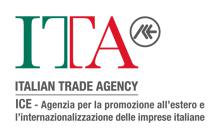 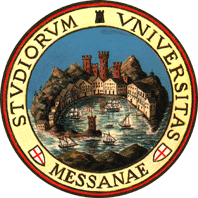 I rischi delle Garanzie Bancarie Internazionali
Soprattutto in caso di garanzie indirette, si verificano a volte casi di escussione «indebita» o «fraudolenta».

Strumento di tutela: Richiesta di provvedimento cautelare, sollevando la c.d. «exceptio doli»
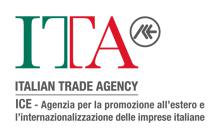 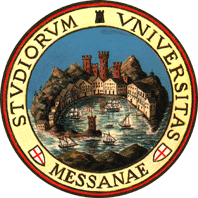